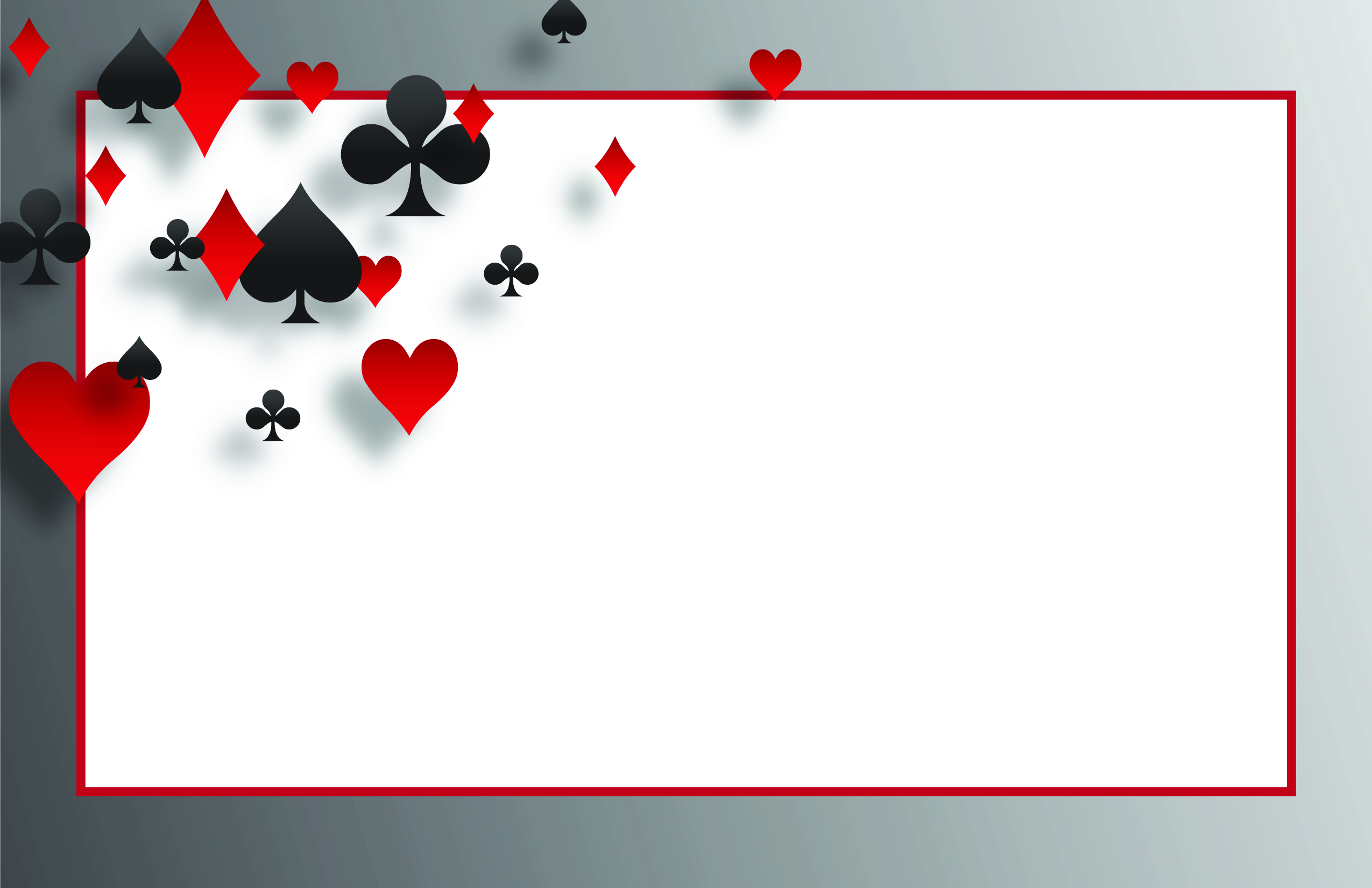 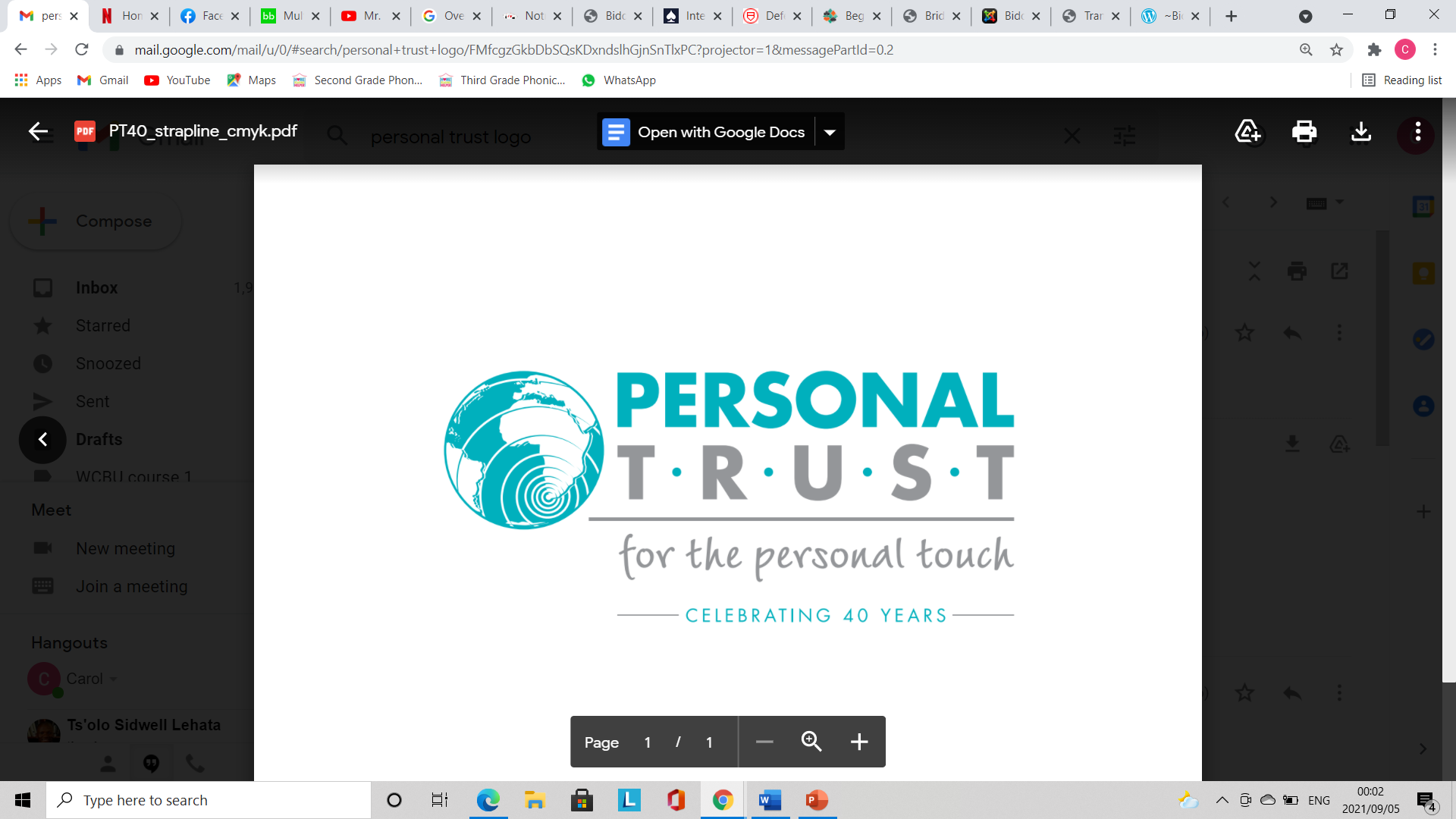 Raise Responders Major.When, Why and How.
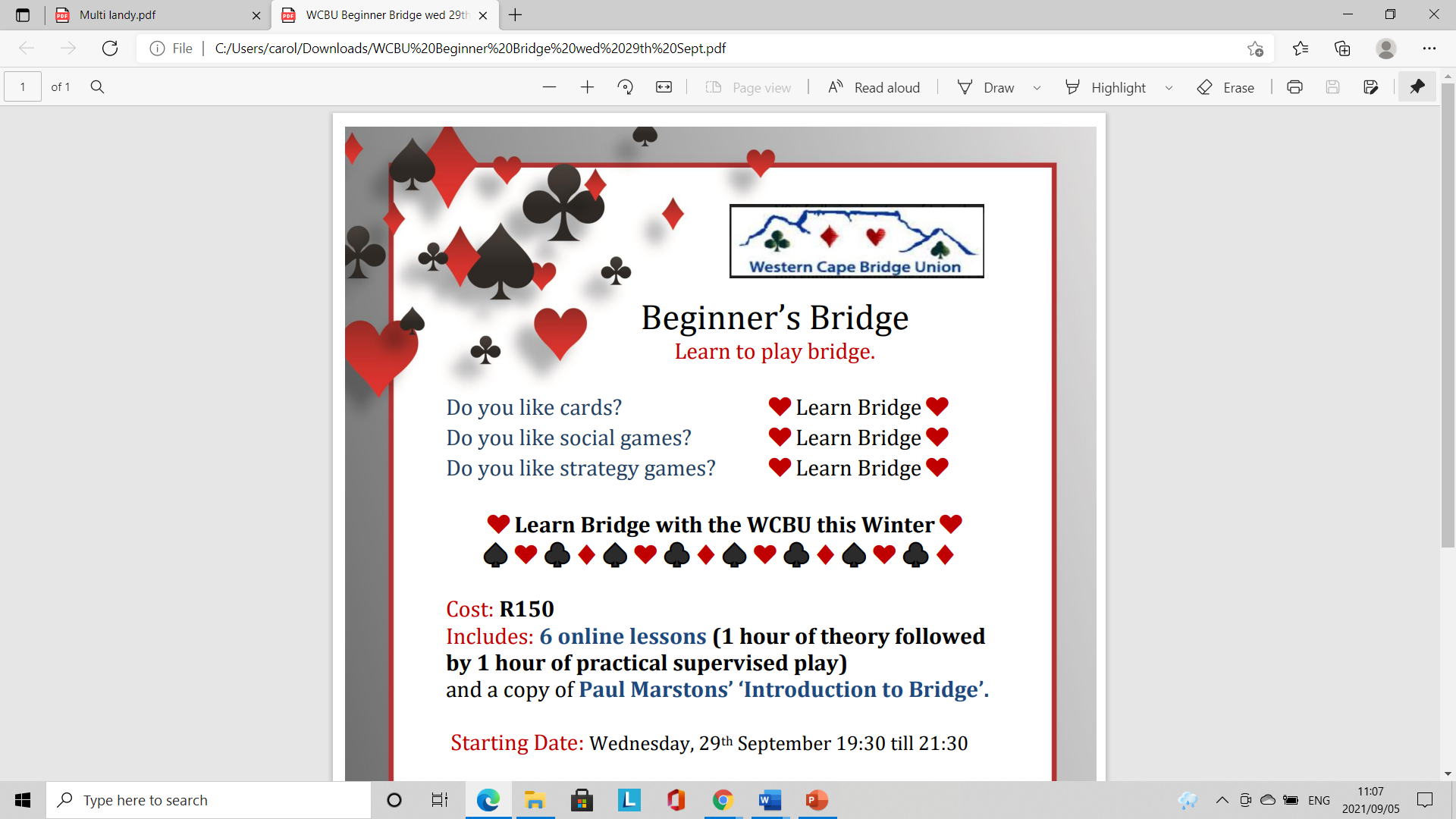 Almost every time you play bridge you are facing the situation where you open 1C/D/H and your partner bids 1M.
With 4-card support you just raise to the proper level. Or use an artificial raise, like
splinter
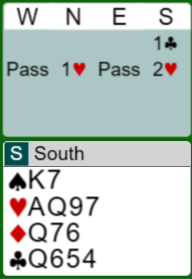 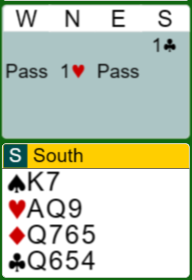 ?
With 3-c support, it´s not that easy.
Your options are 1NT or 2H
20 January 2023
Powered by Personal Trust
2
4 card support
Before we address that, we need to agree on how many points you need to bid 1M over your P:s opening. I recommend 4+ points and a 5-card suit
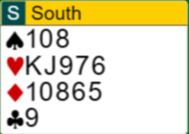 When P opens 1C, bid 1H
20 January 2023
Powered by Personal Trust
3
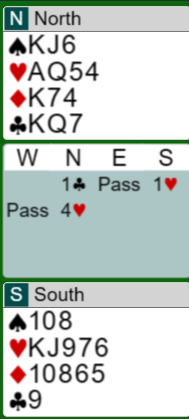 When we have agreed to bid 1M with as little 
as 4p, we need to be able to stop before we 
get to high.Today many bid 4H with 18-19 bal 
and 4-c support.
I don`t recommend that
I certainly don´t want to be in game with 
these hands
20 January 2023
Powered by Personal Trust
4
North still has 18 points,
but the game is easy made
Just give South the Queenof Clubs and the slam islaydown. ( if H doesn´t break 4-0)
North can afford a 4D splinter bid
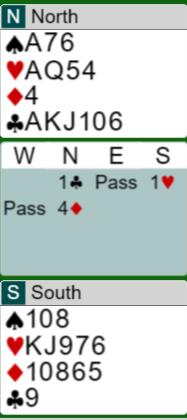 20 January 2023
Powered by Personal Trust
5
What to do with 4-c support and 18-19 bal?
I suggest you use an artificial raise like 1C-1H; 3D.
The rule is 3M-1, the suit below 3M. 
This will not work after 1D-1H, 
then you just bid 3H with 18-19 bal
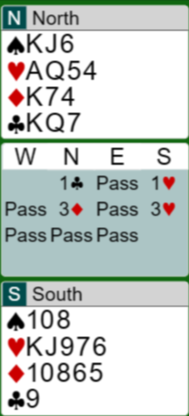 If Responder is strong he can make a cuebid over 3D, if he is slammish
opposit 18-19 bal
20 January 2023
Powered by Personal Trust
6
North would surely like to stop in 3
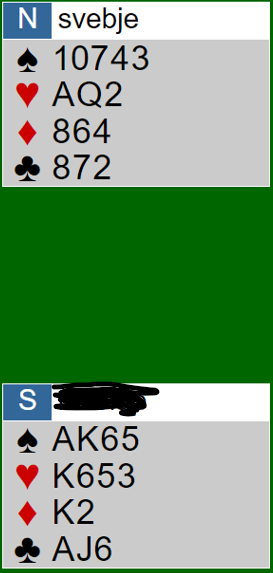 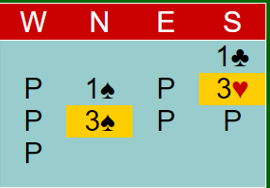 20 January 2023
Powered by Personal Trust
7
When do you jump to 3H after RP:s 1H?
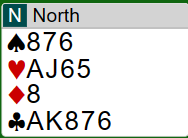 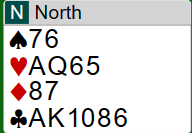 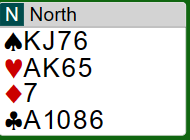 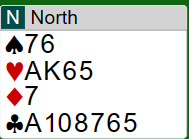 These hands doesn´t have many points, but have good playing strength.They are well worth a jump raise. Especially since you treat 18-19 differently
20 January 2023
Powered by Personal Trust
8
When do you jump to 4H after Reponders 1H?
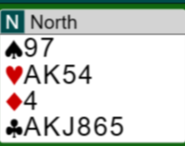 I think this is a typical hand.
should be 6-4 and good playing
strength.
It should be stronger if you splinter
in D
20 January 2023
Powered by Personal Trust
9
When do you raise with 3-c support?
When you have an unbalanced hand!
Don´t raise with a bal hand with scattered values without a 5-c suit.
2H
2H
2H
2H
1NT
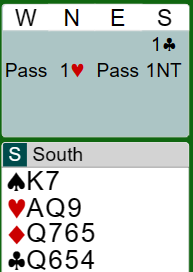 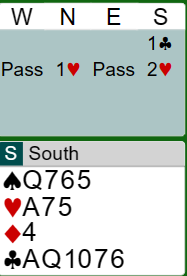 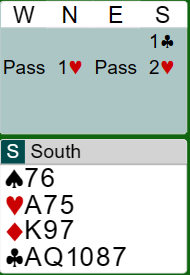 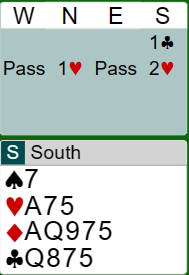 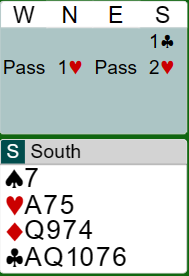 20 January 2023
Powered by Personal Trust
10
South has a NT oriented hand, so he should bid 1NT
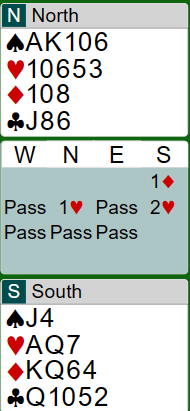 20 January 2023
Powered by Personal Trust
11
Suit oriented hands
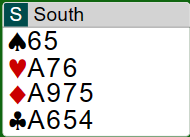 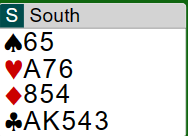 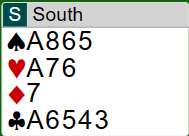 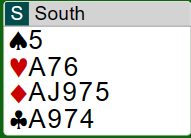 NT oriented hands
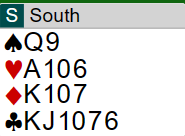 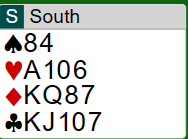 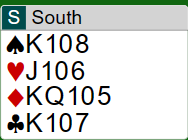 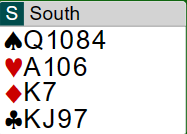 20 January 2023
Powered by Personal Trust
12
West has a typical suit oriented hand. 7♣ is on without a ♠ lead
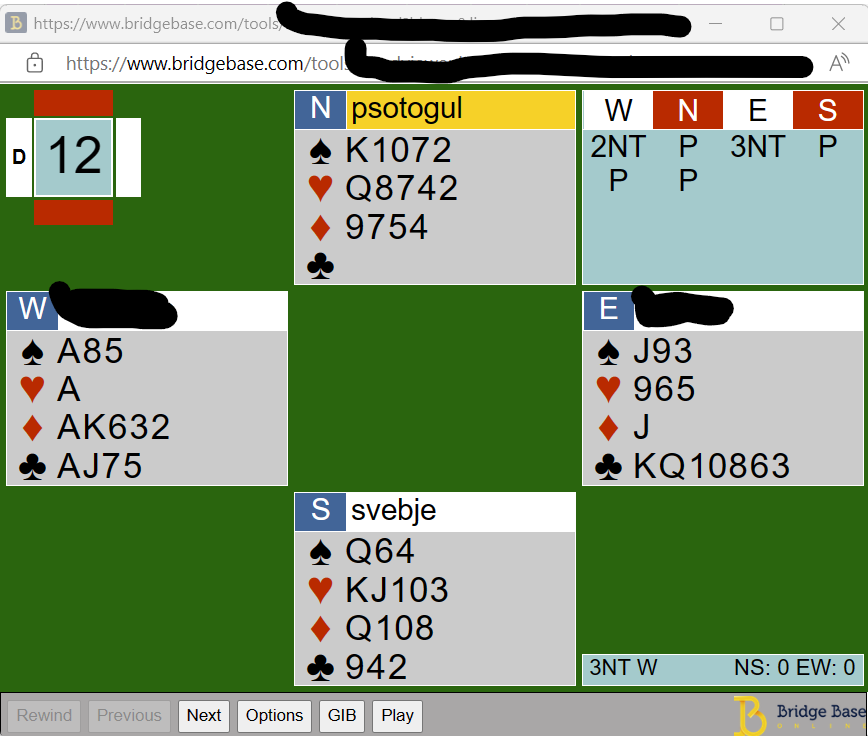 20 January 2023
Powered by Personal Trust
13
PRO:s on raising with 3-c support
Partner may have 5. Trump suit found!
Partner may not dare to rebid his Major with only 5-card
You have an unbalanced suit oriented hand, perhaps a weak doubleton where where a 4-3 part score is better than 1 NT
20 January 2023
Powered by Personal Trust
14
Cons on raising with only 3-c support
Partner has a weak 4-c suit and 1NT would be a much better contract
You can´t make a 2NT invite which you could do if OP rebid 1NT
If you raise without a 5-c suit you have no place to go
if he inquires with 2NT, You will end up in 3NT which could be to high
20 January 2023
Powered by Personal Trust
15
When your P raises your M that could be on a 3-c suit you need to inquire if he has 4-c supp.

BUT!! You can only do that if you have close to game strength 11+p.

If OP is allowed to raise without a 5-c suit you must be prepared to play in 3NT.
Otherwise its best to stay in 2H!
20 January 2023
Powered by Personal Trust
16
If responder bids 3 in your opened minor 
it´s invitational values with only 4-c M and 4+ support in OP:s suit.

Otherwise you need to pass 2H.You don´t ”rescue” from the 2-level to the 3-level

If you accept the rule that you don´t raise with 3-c
support unless you have 5-c in your opened minor,
you are well placed.
20 January 2023
Powered by Personal Trust
17
2S is Nat with 4S, inv+, south could have bid 4D
South showed his shape with extras
South should bid on, e.g. 3D
3C is safe
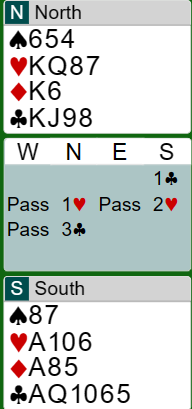 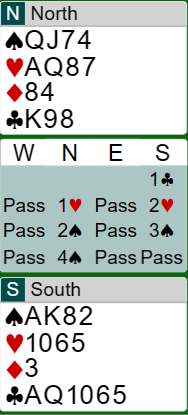 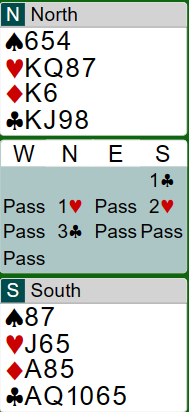 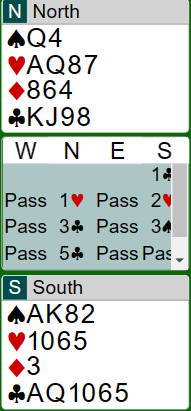 20 January 2023
Powered by Personal Trust
18
The 2NT inquiry bid.
After 1C-1H;2H-2NT is inquiry, 
but 1C-1H;2H-2S is Nat

With 4-c support OP bids 3H with min or 4H with max.
He may also make a spl jump with 4-c supp.

If he only has 3-c support, he rebids a 5-c opening suit or
3 in a lower 4-c suit.

With neither he bids 3 NT
20 January 2023
Powered by Personal Trust
19
Responses if P bids 2NT
3C to show 
1-3-5-4
You must bid 3NT
3C to show 5C
3C to show 5
3C to show 5
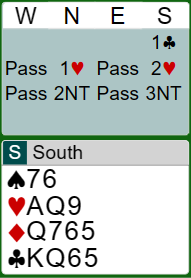 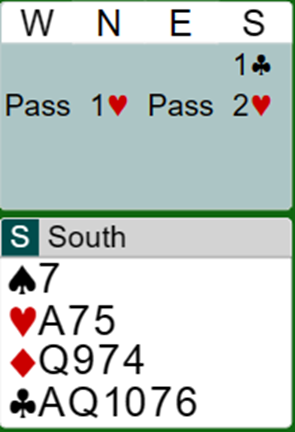 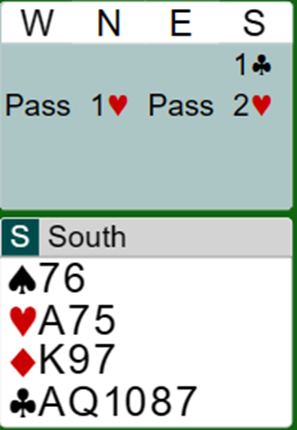 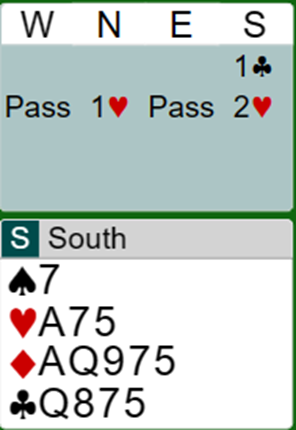 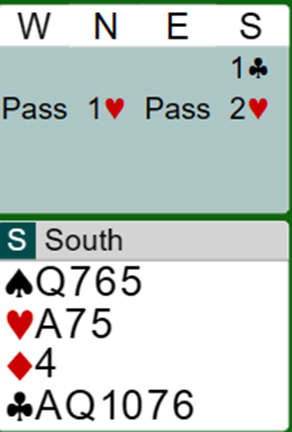 20 January 2023
Powered by Personal Trust
20
When responder has 5-c M
Now he knows you have a trump fit, so he can invite
by raising to 3M, bid a side suit,
inquire or make spl jumps with
slam interest
20 January 2023
Powered by Personal Trust
21
The X-Y NT over 1NT

After 1m-1M;1NT :

2C=relay to 2D, then pass or 2M as invite, 2NT relay to 3C 
2D=GF, then Nat up the line
2M= sign off
2OM=NF, 5-4 in M
2NT=bal invite
20 January 2023
Powered by Personal Trust
22
After 1m-1M;2NT ( 18-19 )

3C=relay to 3D, then pass or 3M as invite, 3NT = slam try in opened minor
3D=GF relay, then Nat up the line
3M=sign off
3OM=invite 5-4 in M
20 January 2023
Powered by Personal Trust
23
Use X-Y to invite with 5H
Sign off
Invite with 3H or 3D
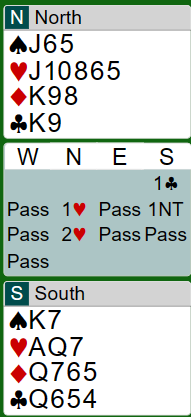 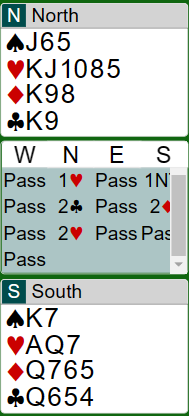 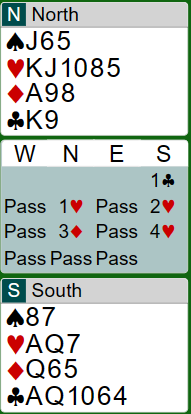 20 January 2023
Powered by Personal Trust
24
Isn´t it dangerous to rebid a 5-c Major over OP:s 1NT?

Normally not. If your P opened 1NT you would always transfer to a 5-c Major.

The only risk is if OP rebid 1NT with a singelton in your Major.
That´s why I recommend you to never rebid NT with a spl in P:s suit.

This is also applicable if it goes 1H-2D; do not bid 2NT with a spl in diamonds.
Try to find another bid. P will expect you have at least xx in D.
20 January 2023
Powered by Personal Trust
25
If you have a strong hand and 3-c support?
You can´t make a simple raise, you have to find 
another bid and hope to get back to show support.
Bid 1S, if your P bids something you can show H support,perhaps with a jump. Then your shape and strenght will be clear.
If your P passes 1S you have stayed at a safe level 
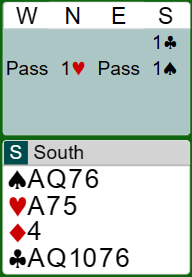 20 January 2023
Powered by Personal Trust
26
20 January 2023
Powered by Personal Trust
27
20 January 2023
Powered by Personal Trust
28
20 January 2023
Powered by Personal Trust
29
20 January 2023
Powered by Personal Trust
30